Supply Chain Analytics.Unit – I Introduction to Supply Chain Analytics
Sai Ram BLecturer
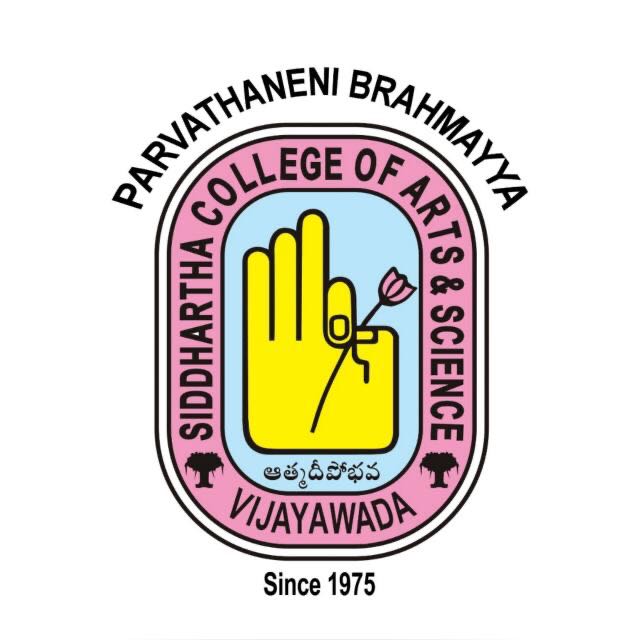 Supply Chain
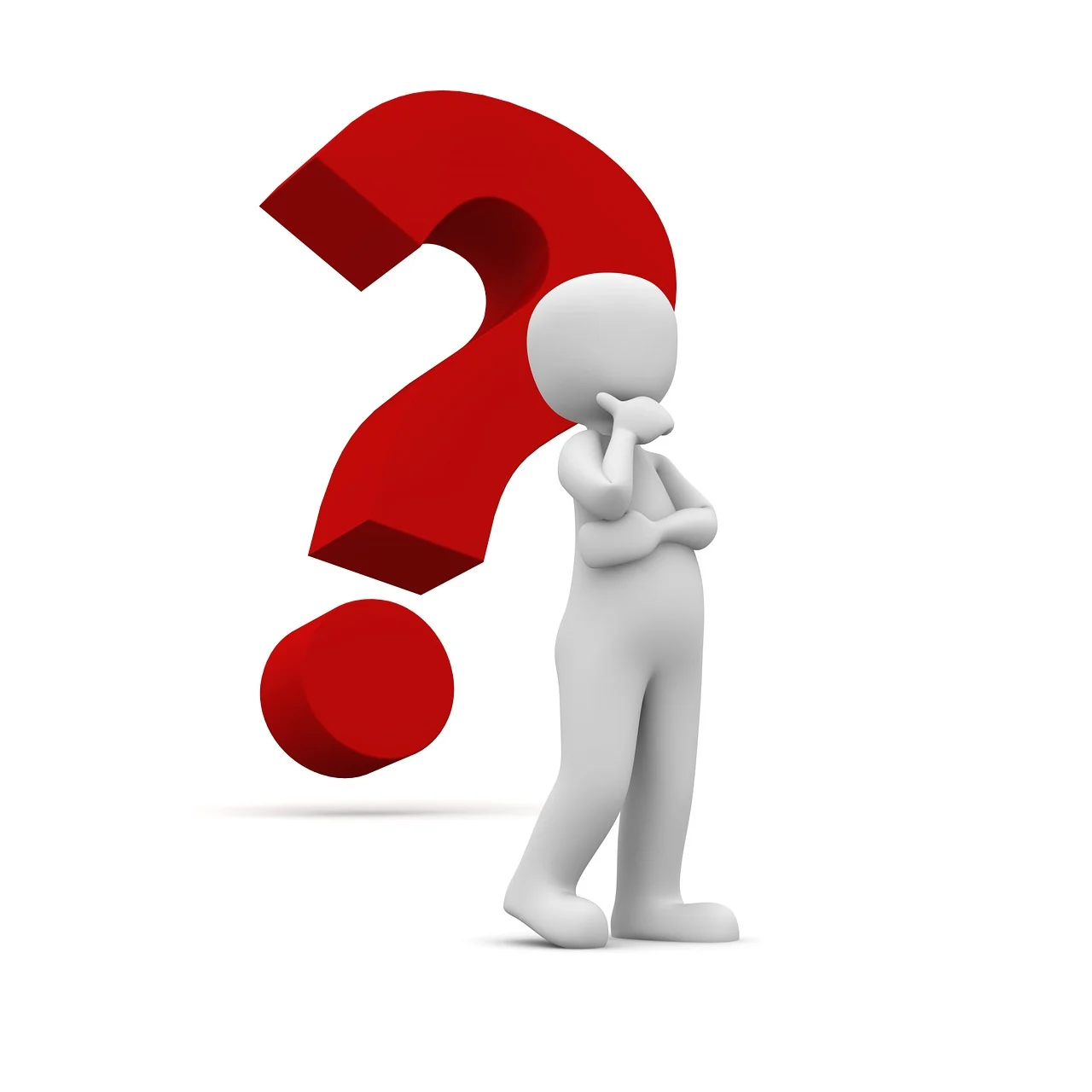 Supply Chain
Supply Chain is the network of all the individuals, organizations, resources, activities and technology involved in the creation and sale of a product. A supply chain encompasses everything from the delivery of source materials from the supplier to the manufacturer through to its eventual delivery to the end user. The supply chain segment involved with getting the finished product from the manufacturer to the consumer is known as the distribution channel.
Supply Chain
Supply Chain is the network of all the individuals, organizations, resources, activities and technology involved in the creation and sale of a product. A supply chain encompasses everything from the delivery of source materials from the supplier to the manufacturer through to its eventual delivery to the end user. The supply chain segment involved with getting the finished product from the manufacturer to the consumer is known as the distribution channel.
Steps involved in Supply Chain
The fundamental steps of a supply chain in order are as follows:
Sourcing raw materials.
Refining those materials into basic parts.
Combining those basic parts to create a product.
Order fulfillment/Sales.
Product delivery.
Customer support and return services.
Steps involved in Supply Chain
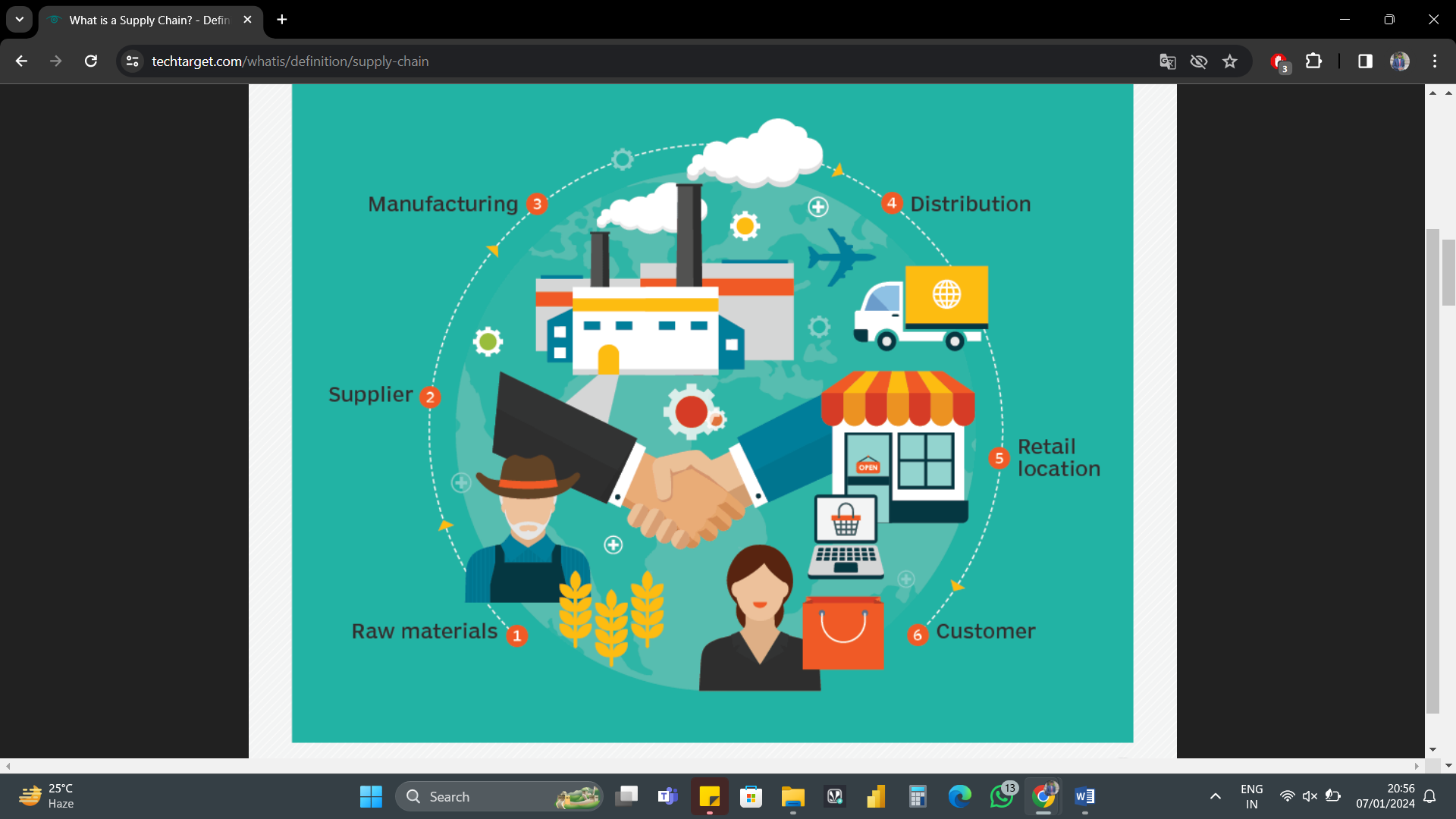 Steps involved in Supply Chain
The amount of time it takes any one of these processes from start to completion is known as lead time. Supply chains are managed by supply chain managers, who monitor lead time and coordinate the processes in each step to maximize customer satisfaction.
Supply Chain Planning
Supply Chain Planning is the process of anticipating demand and planning materials and components to meet that demand, along with production, marketing, distribution and sales. This means that if you have a system that can accurately project demand, half of your job is done and supply chain planning becomes easy. The objective of planning is to balance supply and demand and ensure that sales revenue opportunities are fully exploited in a timely manner.
Supply Chain Planning
Gartner defines supply chain planning as the forward-looking process of coordinating assets to optimize the delivery of goods, services and information from supplier to customer. In addition to synchronizing supply and demand, this process provides what-if scenario analysis capabilities. Plus, it helps a business fulfil real-time demand commitments.
Supply Chain Planning
A logical approach in supply chain processes is to first look at the result and then go backwards. This is also true for supply chain planning, which often begins with demand planning.
 
Members of different teams, such as sales, marketing, and production, meet and estimate demand based on historical data and other parameters.
Supply Chain Planning
Demand projection is then passed onto production, logistics and other teams. The purpose of anticipating demand is to maintain optimum inventory and avoid costs associated with maintaining surplus inventory.
Key Elements of Supply Chain Planning Process
For supply chain planning to be implemented successfully, there must be seamless coordination between different teams and processes.
Here are the key elements of supply chain planning.
⚬ Demand Planning
⚬ Supply Planning
⚬ Production Planning
⚬ Sales and Operations Planning (S&OP)
Demand Planning
As discussed, the demand planning lays the foundation of subsequent supply chain processes. This involves an assessment of varied data to accurately forecast demand, which can then be used to maintain and store optimum inventory and avoid costs associated with surpluses. Demand planning is done by looking at historical data, projected sales, market conditions and other factors.
Demand Planning
These days, demand planning is done with the help of advanced technology. Powered by Artificial Intelligence and machine learning capabilities, advanced supply chain management software can predict demand with precision. It can ‘sense’ demand by looking at real-time data, market conditions and events and point-of-sale data.
The use of predictive analytics for demand forecasting has also increased. This helps to better understand consumer behavior, buying patterns and other factors that influence demand.
Supply Planning
The next step is to come up with a supply plan that can synchronize with the demand plan and meet the overall requirements of the business.
 
The supply plan involves sourcing of raw materials, components and other goods needed for production. The goal is planning supply that can meet the demand for the product in the best possible way.
Production Planning
This involves resource allocation of employees, material and production capacity. The broad objectives of a production plan are reducing waste and only producing what is required to ensure the availability of optimum inventory. The latter of these is realized with a supply chain plan that increases cross-functional visibility through efficient inventory management.
Sales & Operations Planning
Often conducted once a month, sales and operations planning essentially brings diverse business teams working with different objectives on the same page. It helps sales and marketing leaders assess and merge their plans with operations.

The all-party meet of different teams aids in the coordination of supply assets and capabilities to meet demand requirements for the short and long term.
Sales & Operations Planning
In some companies, S&OP is performed as part of a broader process called integrated business planning that incorporates plans of other departments, such as finance and HR, in a single, company-wide plan.
Advantages of Supply Chain Planning
Supply chain planning can help streamline operations, enhance efficiency, avoid delays and bring down operating costs. Done right, planning can reduce costs associated with several processes, including purchasing, production, inventory management and logistics.
Additionally, planning can enhance customer satisfaction by ensuring that products are available at the right place at the right time. Enhanced customer satisfaction, in turn, helps a business build customer loyalty.
Advantages of Supply Chain Planning
In today’s business environment, it is imperative for businesses of all sizes to engage in supply chain planning.
You must have in place a comprehensive plan that can synchronize demand, supply, production, shipping and delivery. Besides, it must also cover risk and include contingency sub-plans for common points of failure.
Advantages of Supply Chain Planning
Without a comprehensive supply chain plan, a business lacks foresight and preparedness to deal effectively with potential ‘what-if’ scenarios.
In the event of an unforeseen event, such as the COVID-19 pandemic, that causes sudden disruption, the business gets exposed to new risks. And without preparation, it cannot respond in a manner that can ensure seamless operations.
Different Views of Supply Chain Process
A supply chain is a sequence of processes and flows that take place within and between different stages and combine to fill a customer need for a product. Two ways to view the processes performed in a supply chain.

Cycle View 
Push/Pull View
Views of Supply Chain Process – Cycle View
It defines the processes involved and the owners of each process. Process in a supply chain is divided into a series of cycles. Cycles are performed at the interface between two successive stages of a supply chain.
Views of Supply Chain Process – Cycle View
Supply chain process can be broken down into four process cycles such as
Customer Order Cycle
Replenishment Cycle
Manufacturing Cycle
Procurement Cycle
Views of Supply Chain Process – Cycle View
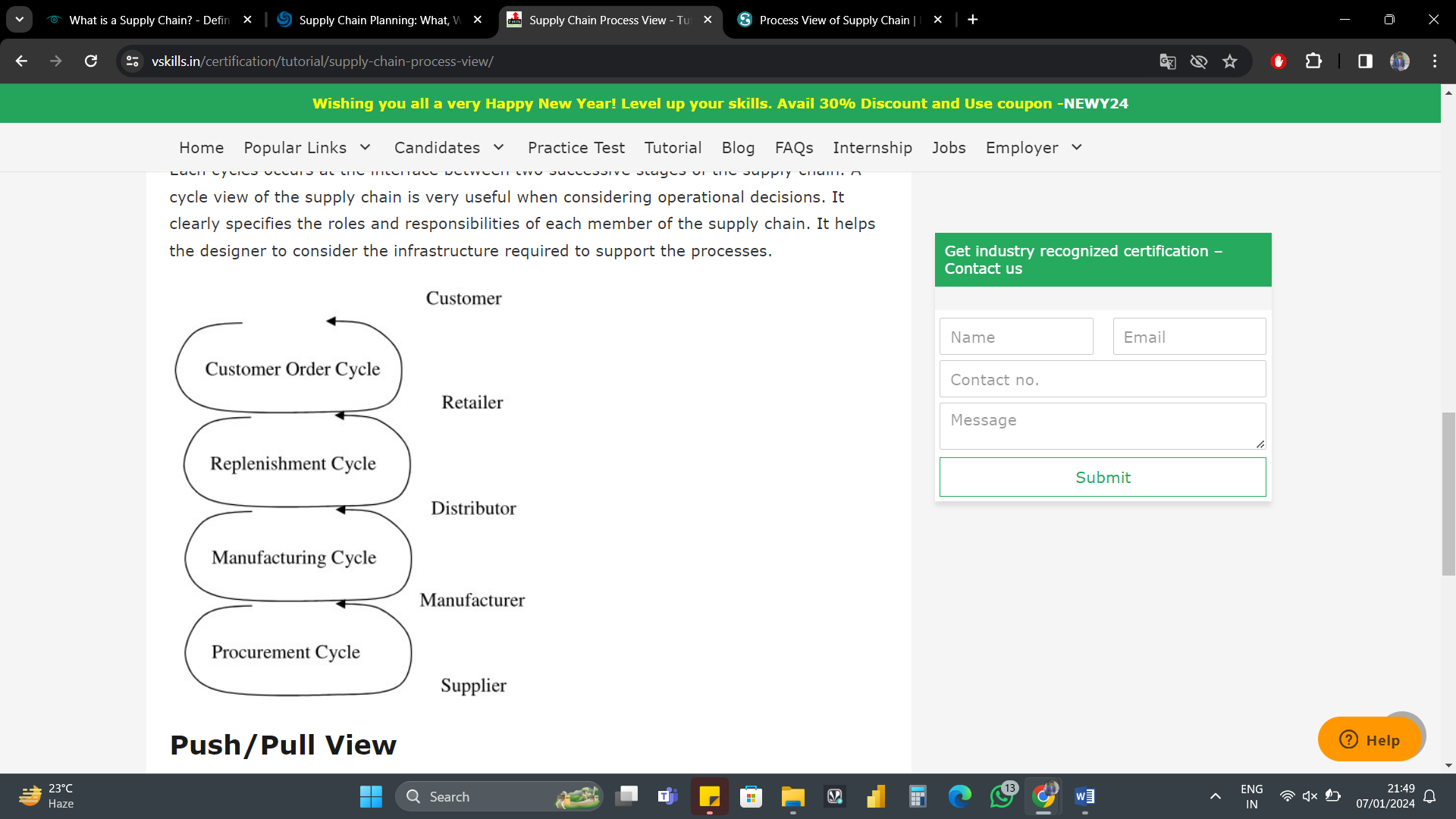 Views of Supply Chain Process – Cycle View
Each cycles occurs at the interface between two successive stages of the supply chain. A cycle view of the supply chain is very useful when considering operational decisions. It clearly specifies the roles and responsibilities of each member of the supply chain. It helps the designer to consider the infrastructure required to support the processes.
Views of Supply Chain Process – Push/Pull View
Categorizes processes in a supply chain based on whether they are initiated in response to a customer order (pull) or in anticipation of a customer order (push). Categorization is based on the timing of process execution relative to end customer demand.
At the time of execution of a pull process customer demand is known with certainty. In case of push process at the time of execution of a process demand is not known and must be forecasted.
Views of Supply Chain Process – Push/Pull View
At the time of execution of a pull process customer demand is known with certainty. In case of push process at the time of execution of a process demand is not known and must be forecasted. Hence,
Pull Process – reactive process
Push Process – speculative process
Views of Supply Chain Process – Push/Pull View
Push/pull boundary in a supply chain separates push process from pull process. Very useful when considering strategic decisions relating to supply chain. Forces more global consideration of supply chain processes as they relate to a customer order. More the pull process better the supply chain.
Supply Chain Analytics and Its Evolution
Supply Chain Analytics uses data analytics methodologies and tools to improve supply chain management, operations, and efficiency.

Due to their extensive reach and complex organization, the modern supply chain network produces a wealth of big data, which can be analyzed to understand trends, identify inefficiencies, and develop insightful solutions. Supply chain analysts use analytics to make data-driven decisions surrounding the development, maintenance, and optimization of global distribution networks.
Supply Chain Analytics and Its Evolution
Supply Chain Analytics uses data analytics to manage, improve, and support supply chain operations. In current situation, supply chains are of critical importance to the development and maintenance of the modern economy, providing not only luxury goods to consumers but also basic necessities like fuel and food. 
As distribution networks grow, so does the need for data professionals capable of ensuring they run without a hitch. That’s where supply chain managers and analysts come in.
Supply Chain Analytics and Its Evolution
Example
When most people purchase a pair of shoes, they rarely consider the origin of its materials, how they were manufactured, or the manner in which they were transported to the store. But, logistics professionals like supply chain analysts focus on these details every day.
Supply Chain Analytics and Its Evolution
To better manage all these factors, logistics professionals use data analytics to find trends and patterns in the big data produced by their supply chain. For example, a supply chain analyst working for the shoe manufacturer might analyze historical sales data to predict when consumer demand for the shoes will rise and fall in the foreseeable future. Known as demand forecasting, this common supply chain analytics method ensures that businesses can effectively plan their material sourcing, manufacturing, and distribution to meet customer demand.
Supply Chain Analytics and Its Evolution
Benefits 
There are many benefits to using supply chain analytics. Some of the most common include: 
More efficient supply chain management
Reduced operational costs
Improved planning 
Better risk management 
Greater understanding of future events
Analytics in Supply Chain
Analytics represent the ability to make data-driven decisions, based on a summary of relevant, trusted data, often using visualization in the form of graphs, charts and other means.

Supply chains typically generate massive amounts of data. Supply chain analytics helps to make sense of all this data — uncovering patterns and generating insights. The importance of Supply Chain Analytics is mentioned below,
Analytics in Supply Chain
Supply chain analytics can help an organization make smarter, quicker and more efficient decisions. Benefits include the ability to:
Reduce Costs and Improve Margins: Access comprehensive data to gain a continuous integrated planning approach and real-time visibility into the disparate data that drives operational efficiency and actionable insights.
Better Understand Risks:  Supply chain analytics can identify known risks and help to predict future risks by spotting patterns and trends throughout the supply chain.
Analytics in Supply Chain
Increase Accuracy in Planning: By analyzing customer data, supply chain analytics can help a business better predict future demand. It helps an organization decide what products can be minimized when they become less profitable or understand what customer needs will be after the initial order.
Achieve the Lean Supply Chain: Companies can use supply chain analytics to monitor warehouse, partner responses and customer needs for better-informed decisions.
Analytics in Supply Chain
Prepare for the Future: Companies are now offering advanced analytics for supply chain management. Advanced analytics can process both structured and unstructured data, to give organizations an edge by making sure alerts arrive on time, so they can make optimal decisions. Advanced analytics can also build correlation and patterns among different sources to provide alerts that minimize risks at little costs and less sustainability impact.
Analytics in Supply Chain
As technologies such as AI become more commonplace in supply chain analytics, companies may see an explosion of further benefits. Information not previously processed because of the limitations of analyzing natural language data can now be analyzed in real time. AI can rapidly and comprehensively read, understand and correlate data from disparate sources, silos and systems.
Analytics in Supply Chain
It can then provide real-time analysis based on interpretation of the data. Companies will have far broader supply chain intelligence. They can become more efficient and avoid disruptions — while supporting new business models.
Key Features of Supply Chain Analytics
The supply chain is the most obvious face of the business for customers and consumers. The better a company can perform supply chain analytics, the better it protects its business reputation and long-term sustainability.
 
In The Thinking Supply Chain, IDC’s Simon Ellis identifies the five “Cs” of the effective supply chain analytics of the future:
Key Features of Supply Chain Analytics
Connected
Being able to access unstructured data from social media, structured data from the Internet of Things (IoT) and more traditional data sets available through traditional ERP and B2B integration tools.
Collaborative
Improving collaboration with suppliers increasingly means the use of cloud-based commerce networks to enable multi-enterprise collaboration and engagement.
Key Features of Supply Chain Analytics
Cyber-aware
The supply chain must harden its systems from cyber-intrusions and hacks, which should be an enterprise-wide concern.
Cognitively enabled
The AI platform becomes the modern supply chain’s control tower by collating, coordinating and conducting decisions and actions across the chain. Most of the supply chain is automated and self-learning.
Key Features of Supply Chain Analytics
Comprehensive Analysis
Supply Chain Analytics.Unit – II Supply Chain Strategies
Sai Ram BLecturer
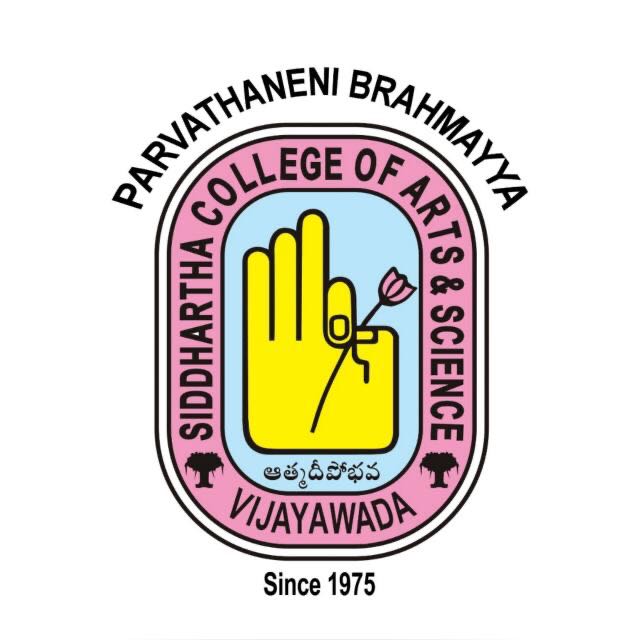 Supply Chain Strategy
A supply chain strategy is a process that manages networks and services between suppliers and companies without causing friction. They include decision-making and analytical processes that define roadmaps for products, services and market interactions. It must involve end-to-end supply chain processes like sourcing goods, delivery and logistics.
Implementing the best supply chain management strategy is key to improving operational efficiency, enabling profits and reducing overall costs.
Supply Chain Strategy
Every organization needs supply chain management strategies to fulfill demand, build a great network, drive customer loyalty, improve responsiveness and more.
At its core, a successful strategy consists of five key capabilities:
Supply Sense: Determine possible supply options.
Supply Response: Check operations that can make the organization’s supply chain functional, i.e., asset management, manufacturing and more.
Supply Chain Strategy
Decision Making: Ensure there’s end-to-end supply chain planning.
Demand: Monitor and understand customer needs.
Demand Response: Fulfill customer demand by facilitating order fulfillment processes.
Supply Chain Strategy
Incorporate all of these capabilities when developing end-to-end supply chain strategies for better business. The overall goal should be to provide customers with the best service and products at a profitable margin.
Supply Chain Strategy - Characteristics
The following qualities and attributes are key to building and executing an effective supply chain strategy:
Collaborative: All key stakeholders should participate and share plans and data so everyone is well-informed, plans are synchronized, and disruption and risk are mitigated.
Agile: New opportunities arise every day. A supply chain strategy must scale up or down to respond to changing market demands so opportunities are not missed and so productivity is not wasted.
Supply Chain Strategy - Characteristics
Agile: New opportunities arise every day. A supply chain strategy must scale up or down to respond to changing market demands so opportunities are not missed and so productivity is not wasted.
Resilient: In an ever-changing market, organizations must be prepared for any and all disruptions. Supply chains must expect problems, create plans to avoid or mitigate them, and recover from them to full functionality as swiftly as possible.
Supply Chain Strategy - Characteristics
Digital: A variety of digital solutions can help make the supply chain more connected, controlled and informed. For example, modern enterprise resource planning (ERP) tools orchestrate all supply chain activities and offer real-time information about processes, machine status, inventory and more.
The internet of things and its sensors help monitor machine productivity and prepare for predictive maintenance or unscheduled downtime. AI and ML automate manufacturing, warehousing, transportation and distribution activities.
Supply Chain Strategy - Types
The main four types of supply chain strategies are client-centric, predictive business, visibility and smart automation.
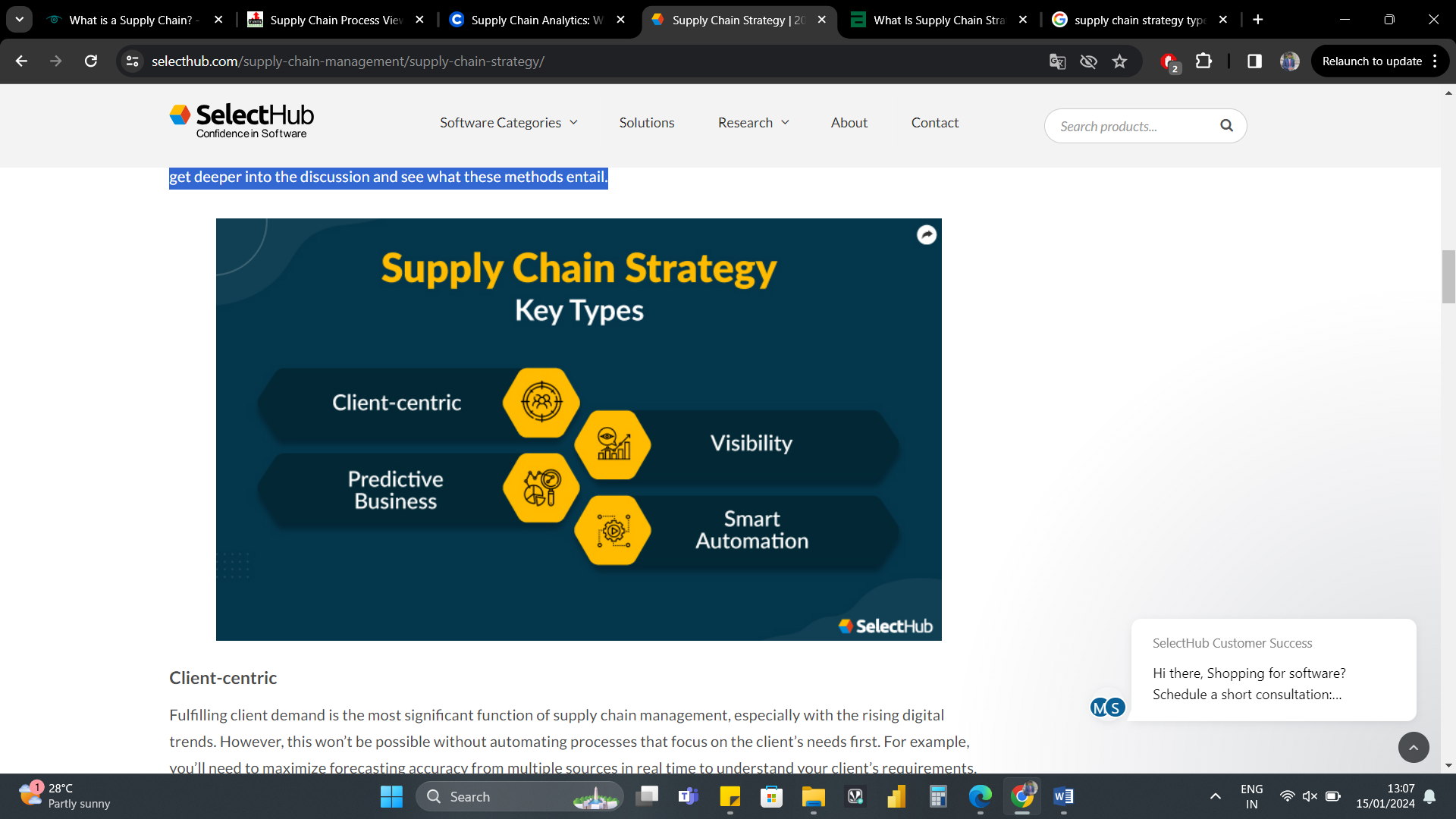 Supply Chain Strategy - Types
Client-Centric
Fulfilling client demand is the most significant function of supply chain management, especially with the rising digital trends. However, this won’t be possible without automating processes that focus on the client’s needs first. For example, a business need to maximize forecasting accuracy from multiple sources in real time to understand its client’s requirements.
Supply Chain Strategy - Types
This method helps incorporate information from structured and unstructured data. This data gives the accurate information on sentiment analysis, point of sale, social media activities, emails, number of orders and so on. Altogether, it allows to analyze actual demand to make better decisions and improve overall performance.
Supply Chain Strategy - Types
Predictive Business
As the term infers, predictive tools manage and adjust shipments based on things like weather or traffic. This capability is possible thanks to technologies like digital twins, a cutting-edge tool that helps businesses build and manage multiple networks. By providing a framework between IoT sensors and the systems, one can achieve complete visibility of their entire network’s assets, products and equipment.
Supply Chain Strategy - Types
Predictive Business
As the term infers, predictive tools manage and adjust shipments based on things like weather or traffic. This capability is possible thanks to technologies like digital twins, a cutting-edge tool that helps businesses build and manage multiple networks. By providing a framework between IoT sensors and the systems, one can achieve complete visibility of their entire network’s assets, products and equipment.
Supply Chain Strategy - Types
It includes the machinery within the system, commercial assets, products and more. The more information they can gather about product performance, the better they will understand customer requirements. It also helps detect disruptions before they happen.
Supply Chain Strategy - Types
Visibility
Supply chain visibility provides real-time insights on goods that are still in transit or production. The business can analyze real-time weather pattern, accident and traffic jam disruption updates to see how they impact sales.
These insights enable better collaboration across manufacturing industries, warehouses, partners and distribution centers. Extended supply chain visibility helps streamline cross-border transactions, reduce exposure during product recalls and maximize sustainability across the global supply chain.
Supply Chain Strategy - Types
Smart Automation
With a smart automation strategy in play, the business can utilize warehousing solutions to streamline processes between systems, human workers and robots to achieve multiple benefits such as:
Mass product customization.
Improved delivery and distribution processes.
Flexibility to eliminate carrying costs.
Supply Chain Strategy - Types
Cutting-edge technology like 3D printing for mass manufacturing is one way to achieve reduced carrying costs and better flexibility.

Determining successful supply chain management strategies is key to supporting the customer base and retaining a competitive edge.
Supply Chain Drivers
Supply chain capabilities are guided by the decisions you make regarding the five supply chain drivers.  Each of these drivers can be developed and managed to emphasize responsiveness or efficiency depending on changing business requirements. As you investigate how a supply chain works, you learn about the demands it faces and the capabilities it needs to be successful. Adjust the supply chain drivers as needed to get those capabilities.
Supply Chain Drivers
There are five classical drivers that provide a useful framework in adjusting an organization’s supply chain capabilities. Decisions made about how each driver operates will determine the blend of responsiveness and efficiency a supply chain is capable of achieving. The five drivers are:

Production
Inventory
Location
Transport
Data
Supply Chain Drivers
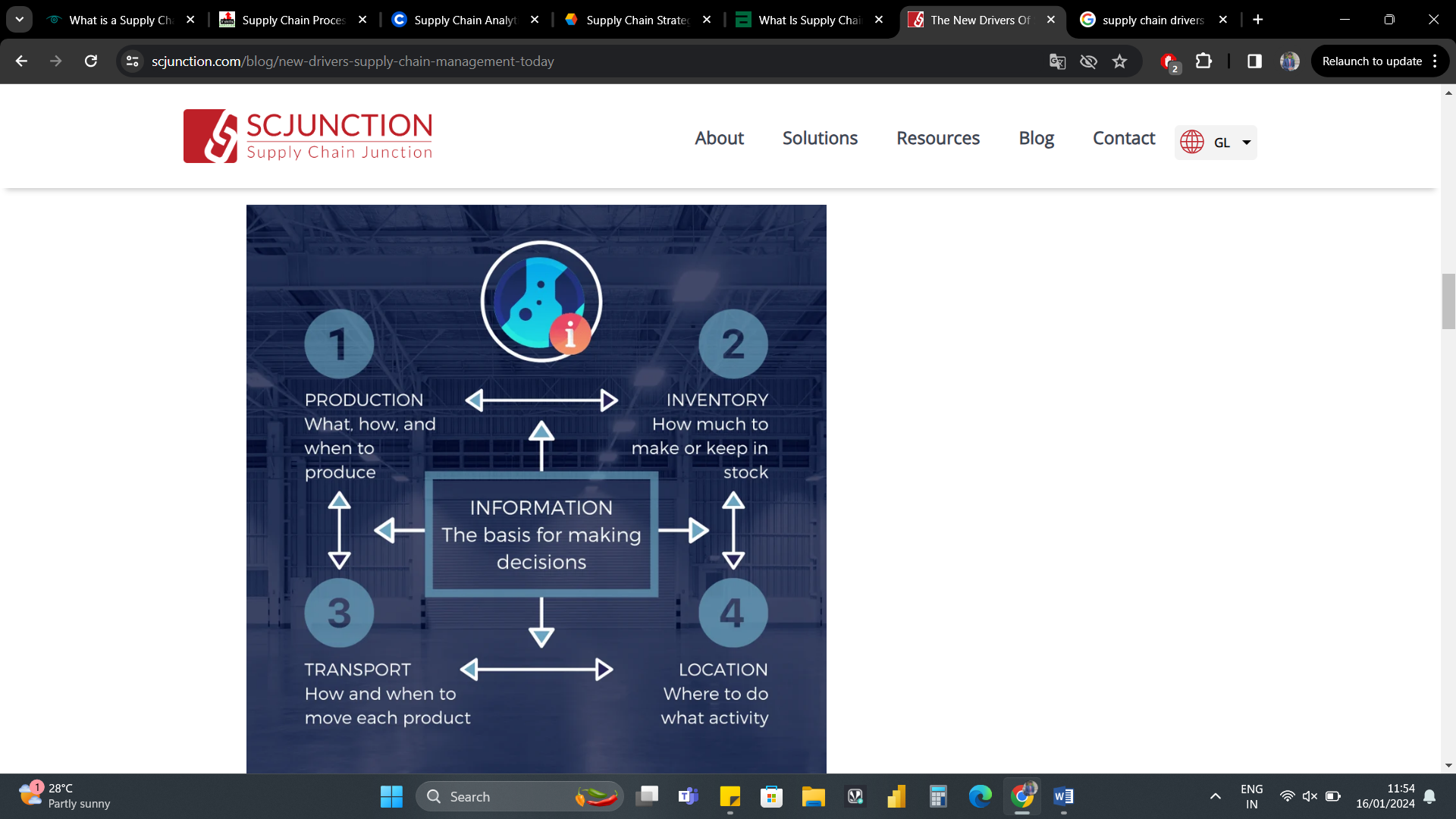 Supply Chain Drivers
1. Production
Keep production effective by ensuring factories that have maximum capacity and use flexible manufacturing techniques to produce a wide range of items. Alternatively companies can do their production in multiple, smaller plants, close to major distribution centers / customers so delivery times can be expedited.
Supply Chain Drivers
If efficiency is desirable, then companies can build factories with minimal excess capacity, and optimize factories to produce a limited range of items. Gain further efficiency by concentrating production in large, central plants to get better economies of scale, accepting that delivery times might be slightly longer for production gains.
Supply Chain Drivers
2. Inventory
Decisions about inventory are simulated by setting production rates and delivery schedules for products, and by defining on-hand amounts for different products at facilities throughout the supply chain.
Effectiveness can be ensured by stocking high levels of inventory for a wide range of products, as well as by stocking products at multiple locations - this means the inventory is both close to customers, and immediately available.
Supply Chain Drivers
Conversely, efficiency in inventory management calls for reducing inventory levels of all items (particularly slower-moving or less popular items), while meeting economies of scale and cost savings by stocking inventory in only a few central locations, such as regional distribution centers (DCs).
Supply Chain Drivers
3. Location
A location decision that emphasizes the effective would be one where a company establishes many locations that are close to its customer base. For example, fast-food chains use location to be very responsive to their customers by opening up lots of stores in high volume markets.
Supply Chain Drivers
Efficiency can be achieved by operating from only a few locations and centralizing activities in common locations, such as the way e-commerce retailers serve large geographical markets from only a few central locations that perform a wide range of activities.
Consider this decision by simulating the various facilities in selected locations, and then define the storage capacities and operating expenses for those facilities.
Supply Chain Drivers
4. Transport
Effective transportation modes are fast and flexible, such as trucks and airplanes. Many companies that sell products through catalogs or on the Internet are able to provide high levels of responsiveness by using transportation to deliver their products often within 48 hours or less.
Supply Chain Drivers
Efficiency can be met by moving products in larger batches, less often, with slower but bulk carriers such as ship or railroad. Transportation can also be made more efficient if it originates out of a centralized distribution center as opposed to multiple separate branches.
Supply Chain Drivers
5. Data
The power of information grows stronger every year as the technology for collecting and sharing information becomes more accessible, affordable, and easier to use. Data is like money - it is a valuable commodity because it can be applied directly to make decisions that enhance the performance of the other supply chain drivers.
Supply Chain Drivers
For ultimate effectiveness, the organization’s supply chain should collect, collate, and share accurate and timely data generated by the operations of the previous four drivers. Consider the supply chains that serve the electronics market; they are some of the most responsive in the world. Companies in these supply chains, the manufacturers, distributors, and the big retailers all collect and share data about customer demand, production schedules, and inventory levels.
Supply Chain Drivers
This summarizes what can be done to guide the five supply chain drivers - companies and supply chains must continually adjust their balance of effectiveness vs efficiency as situations change to consider both customer satisfaction and costs.
Developing a Supply Chain Strategy
Strategy is a critical aspect of supply chain management. Its execution directly impacts cost, quality, and the delivery of goods and services. By managing processes like planning, sourcing, production, and delivery, companies can reduce costs, safeguard against undue risk, and pivot quickly when faced with the unexpected.
But when current supply chain isn’t meeting the company’s goals, what to do? It’s time to step back and re-evaluate.
Developing a Supply Chain Strategy
Creating a new supply chain strategy can be complicated, if not daunting. Below, this guide will outline 10 proven steps any business can take to make significant improvements to its supply chain strategy:
Developing a Supply Chain Strategy
Strategy is a critical aspect of supply chain management. Its execution directly impacts cost, quality, and the delivery of goods and services. By managing processes like planning, sourcing, production, and delivery, companies can reduce costs, safeguard against undue risk, and pivot quickly when faced with the unexpected.
But when current supply chain isn’t meeting the company’s goals, what to do? It’s time to step back and re-evaluate.
Developing a Supply Chain Strategy
Creating a new supply chain strategy can be complicated, if not daunting. Below, this guide will outline 10 proven steps any business can take to make significant improvements to its supply chain strategy:
Developing a Supply Chain Strategy
Creating a new supply chain strategy can be complicated, if not daunting. Below, this guide will outline 10 proven steps any business can take to make significant improvements to its supply chain strategy:
Steps in Developing a Supply Chain Strategy
Step 1: Define the supply chain objectives
Before diving into making a strategy, consider the organization’s objectives. A strategy is bound to fail if the organization can’t define success.
Defining the supply chain objectives sets the foundation for subsequent steps, helping the organization to understand requirements for alignment, resources, and outcomes. Concrete goals also allows to prioritize initiatives by effort and impact.
Steps in Developing a Supply Chain Strategy
Here are some common supply chain objectives to consider:
Cost reduction: Minimizing spend associated with acquiring and delivering goods and services to customers.
Improved efficiency: Streamlining processes and reducing waste to improve speed and accuracy of supply chain operations.
Increased customer satisfaction: Delivering products and services to customers in a timely, reliable, and compliant manner—or exceeding their expectations.
Steps in Developing a Supply Chain Strategy
Risk management: Identifying and mitigating risks in the continuous flow of goods and services.
Improved supplier relations: Building and maintaining strong, collaborative relationships with suppliers, vendors, and technology partners.
Ideally, the organization want to improve in all these areas. Realistically, the organization may have to prioritize due to logistical or budget limitations.
Steps in Developing a Supply Chain Strategy
Step 2: Conduct a supply chain assessment
With the objectives in mind, the next step is to conduct a thorough analysis of the supply chain and supply chain strategy. We can’t make adjustments without first knowing what needs to be adjusted.
The assessment will enable you to baseline current performance, identify areas for improvement and potential risk, and highlight weaknesses that need extra help.
Steps in Developing a Supply Chain Strategy
To get the best outcome, don’t work in a silo. Instead, develop a planning team consisting of experienced supply chain experts.
When beginning the analysis, be sure to:
Map out the current supply chain. Create a visual representation of the flow of goods and services from the point of origin to the point of consumption.
Identify bottlenecks and roadblocks. Look for areas where processes are slow, prone to errors, or not keeping up with customer expectations.
Steps in Developing a Supply Chain Strategy
Understand how strategy and business plans connect. Take the time to assess the company’s current supply chain strategy and supply chain management plan, which may differ.
Analyze data. Gather and analyze supply chain data to help you recognize trends and patterns that indicate both strengths and areas for improvement.
Steps in Developing a Supply Chain Strategy
Consider bringing in outside help: But conducting this type of assessment is very difficult to do internally. It can be hard to step away and observe current strategies with an objective eye. This is where hiring an outside consultant can help.
Steps in Developing a Supply Chain Strategy
Step 3: Identify key stakeholders
Before formalizing the supply chain strategy in written form, identify the key stakeholders that can help inform the plan, and who in the organization will be impacted by its implementation.A “key stakeholder” is any individual, group, or vendor involved in the company’s supply chain. Not everyone in the supply chain will be crucial to this process, so narrow stakeholders down to only the most important personnel that need to be involved.
Steps in Developing a Supply Chain Strategy
Key stakeholders may include:
Suppliers
Manufacturers
Distributors
Retailers
Customers
Logistics service providers
Government agencies
Financial institutions
Steps in Developing a Supply Chain Strategy
Step 4: Evaluate your current technology and infrastructure
Technology and infrastructure play an important role in supply chain operations. Infrastructure is the highway that allows the supply chain to keep moving. Meanwhile, technology makes up the tools that enable your supply chain to harvest data, automate processes, increase efficiency, and track performance.
But having technology and infrastructure already in place doesn’t mean either is necessarily sufficient for the company’s needs.
Steps in Developing a Supply Chain Strategy
Fast-moving supply chains demand continuous investment and improvement to remain competitive. Transportation networks, distribution centers, and production plants require constant attention for the efficient movement of goods. Technology ages out and so must be replaced, improved, or developed to keep up with the needs of the business.
When evaluating technology and infrastructure, consider the following components:
Steps in Developing a Supply Chain Strategy
Transportation and logistics infrastructure: Assess transportation and logistics infrastructure thoroughly, including vehicle fleets, warehouses, and manufacturing plants.
Software systems: Evaluate supply chain software regularly, including enterprise resource planning (ERP) systems, mobile barcoding and inventory systems (IMS), warehouse management systems (WMS), and transportation management systems (TMS).
Steps in Developing a Supply Chain Strategy
Data management and analytics tools: Don’t overlook data management and analytics tools, including storage, business intelligence, big data, machine learning, and data collection practices.
Evaluate these areas of the business with end goals in mind. Upgrades shouldn’t take place for their own sake, but to improve efficiency, transparency, decision-making, and overhead spend.
Steps in Developing a Supply Chain Strategy
Step 5: Develop a risk management plan
As complex, dynamic systems that can be geographically far-reaching, supply chains are subject to many types of risks. Therefore, managing risk is always top-of-mind. Failing to account for risk often results in unnecessary costs and loss of sales.
Even if your organization has a risk management plan in place, now is the time to re-evaluate its effectiveness to minimize the impact of disruptions. Otherwise, sustainable long-term success becomes impossible.
Steps in Developing a Supply Chain Strategy
These are some of the most common supply chain risks to consider:
Disruptions from plant shutdowns, labor strikes, production failures, supplier bankruptcies, unpredictable supply and demand, ransomware, and geopolitical uncertainty.
Delays due to transportation problems, wait times in customs, insufficient raw materials, and worker shortages.
Natural disasters such as hurricanes, earthquakes, fires, and flooding that can cause damage to equipment and infrastructure.
Steps in Developing a Supply Chain Strategy
To manage these risks, your plan should:
Identify potential risks, including both internal and external factors.
Account for contingency plans, such as by including backup suppliers or alternative transportation methods.
Be subject to regular monitoring and updating. Risks change over time, so what worked previously may no longer be valid at some point in the future.
Steps in Developing a Supply Chain Strategy
Step 6: Optimize your supply chain network
Improving established supply chain networks should be an ongoing process. There are always new opportunities to optimize the delicate equation of cost, service, level, and risk.
Ideally, refinements will help with cost savings and customer service through gains in efficiency and responsiveness. Once again, technology often plays a vital role.
When considering new optimization initiatives, we need to pay close attention to these three principal areas:
Steps in Developing a Supply Chain Strategy
Demand Forecasting: Analyzing data to predict future demand provides valuable insights for production, inventory, and staffing. The right technology will be needed to collect data quickly and accurately to achieve “true” visibility.
Inventory Management: Often overlooked as a bottleneck, technology can help eliminate manual work, data entry, and superfluous steps in the material handling process.
Transportation Planning: In addition to adjusting modes of transportation, seek to leverage software and GPS to gain efficiency in routing and delivery scheduling.
Steps in Developing a Supply Chain Strategy
For technology, software solutions provide a cost-effective means of optimization. Requiring minimal or no infrastructure, mobile inventory solutions and warehouse automation software drive improvements and bridge operational gaps in all principal areas of the supply chain.
Steps in Developing a Supply Chain Strategy
Step 7: Improve supplier relationships
The supply chain only functions if every member of the “chain” has a good working relationship. Therefore, improving supplier relationships to build reliability and trust should be a continuous goal. Without either, companies will struggle to meet demands and make a profit.

Suppliers can impact your supply chain in many ways, including:
Steps in Developing a Supply Chain Strategy
Quality of goods
Delivery
Cost
Innovation
Competitiveness
When revising your strategy, consider the many ways your company can strengthen relationships with suppliers and manage those relationships more effectively.
Steps in Developing a Supply Chain Strategy
Effective supplier relationships may require:
Clear Communication
Contract Management
Performance Management
Joint Problem Solving
Mutual Benefits
Steps in Developing a Supply Chain Strategy
Step 8: Develop a sustainability plan
Sustainability helps supply chains ensure the long-term viability of operations. The environmental, social, and economic impact of each component of the total network should be considered.
Ultimately, the goal is to meet the evolving needs and expectations of customers, stakeholders, and society while reducing environmental footprint.
Making an organizational commitment to sustainability comes with numerous benefits, such as:
Steps in Developing a Supply Chain Strategy
Cost savings from reduced waste and efficiency gains
Improved reputation and brand image
Enhanced customer satisfaction and loyalty
Greater compliance with environmental and industry regulations
The risk of not committing to sustainability cannot be understated. Once the company’s brand becomes associated with practices that harm the planet and human health, that reputation can be very difficult to shed.
Steps in Developing a Supply Chain Strategy
Step 9: Implement the plan
Your supply chain management strategy should include a serious discussion about how your team will implement the plan into the company’s operations. This process can be difficult to accomplish, especially if employees are set in their ways. But it shouldn’t be cast aside.
With the plan drafted, now it’s time to:
Steps in Developing a Supply Chain Strategy
Gather Employee Feedback: Poll employees about what bothers them most about the current supply chain management strategy, and what they’d like to see improved. Then try to incorporate their feedback into your plan.
Create an Eye-Pleasing Report: A well-designed and organized report will go a long way in helping you present your ideas in the most impactful way possible.
Steps in Developing a Supply Chain Strategy
Present to Upper Management: You need to know your audience, and make sure you’ve addressed all their concerns in your report. Even if you don’t have a solution for all the issues, showing that you’ve extensively researched the problem will demonstrate to leadership that your team is taking the initiative and can be trusted. This is crucial to convincing the C-suite to support and fund the new strategy.
Steps in Developing a Supply Chain Strategy
Roll out the Plan: Your strategy should include how you plan to implement the strategy into your employees’ day-to-day jobs. It should also address the role your team members will play. This may include educating managers and departments, for example, so they can then pass the knowledge down to their employees.
Steps in Developing a Supply Chain Strategy
Evaluate the Results: No plan is complete without a section that addresses how success will be measured. Companies need to evaluate the strategy by collecting both quantitative and qualitative data over the course of days, weeks, months, and even years.
As always, communication will play a major role during this phase of the strategy. Maintaining alignment among all stakeholders is pivotal for success.
Steps in Developing a Supply Chain Strategy
Step 10: Monitor and measure performance
As an extension of Step 5 above, once the plan is implemented, tracking its performance will assist with making informed decisions about current adjustments and future improvements.

Regular monitoring and measuring can help organizations to:
Steps in Developing a Supply Chain Strategy
Identify areas for improvement
Ensure compliance with goals and objectives
Enhance visibility and control
Manage risk and minimize disruptions
Improve decision-making
And, when the time comes, performance may indicate when it’s time to create a new supply chain strategy altogether.
Strategic Fit in Supply Chain
Supply chain management is a complex and dynamic field that involves the coordination of multiple entities to deliver goods and services to customers. It encompasses the planning and execution of activities involved in sourcing, procurement, production, and logistics, as well as the management of information flows between these activities. Strategic fit is an important concept in supply chain management that refers to the alignment between the characteristics of a company's supply chain and the requirements of its business strategy.
Importance of Strategic Fit in Supply Chain
Strategic fit is critical to the success of supply chain management because it ensures that the supply chain is aligned with the needs of the business strategy. When there is a mismatch between the supply chain and the business strategy, the organization may experience inefficiencies, delays, and increased costs, which can result in lost revenue and decreased profitability. Strategic fit ensures that the supply chain is designed and managed to support the achievement of the organization's strategic objectives.
Importance of Strategic Fit in Supply Chain
Strategic fit in supply chain management can be achieved through a range of strategies, including cost leadership, differentiation, and focus. Each of these strategies requires different characteristics of the supply chain, and therefore, different levels of strategic fit.
Achieving Strategic Fit in Supply Chain
To achieve strategic fit in supply chain management, organizations must develop a supply chain strategy that is aligned with their business strategy. The supply chain strategy should consider the following key factors:
• Customer Requirements: The supply chain strategy should be designed to meet the specific needs and requirements of customers. This involves understanding customer preferences, demand patterns, and delivery expectations.
Achieving Strategic Fit in Supply Chain
• Competitive Environment: The supply chain strategy should consider the competitive environment in which the organization operates. This involves analyzing the strengths and weaknesses of competitors, identifying market trends, and developing strategies to differentiate from competitors.
• Internal Capabilities: The supply chain strategy should consider the internal capabilities of the organization. This involves assessing the organization's strengths and weaknesses in areas such as procurement, production, logistics, and information systems.
Achieving Strategic Fit in Supply Chain
Risk Management: The supply chain strategy should consider the risks associated with the supply chain, including disruptions, delays, and quality issues. This involves developing strategies to mitigate these risks and ensure the continuity of supply chain operations.
Once the supply chain strategy is developed, organizations must implement it through effective supply chain management practices. This involves the following key steps:
Achieving Strategic Fit in Supply Chain
• Collaboration: Effective supply chain management requires collaboration between all stakeholders in the supply chain, including suppliers, manufacturers, distributors, and customers. Collaboration can help to improve communication, increase efficiency, and reduce costs.
• Information Management: Effective supply chain management requires the management of information flows between all stakeholders in the supply chain. This involves using technology such as enterprise resource planning (ERP) systems, supply chain visibility platforms, and other digital tools to manage and share information.
Achieving Strategic Fit in Supply Chain
• Performance Measurement: Effective supply chain management requires the measurement and analysis of supply chain performance. This involves developing key performance indicators (KPIS) to monitor performance and identify areas for improvement.
• Continuous Improvement: Effective supply chain management requires a culture of continuous improvement. This involves identifying areas for improvement, implementing changes, and monitoring the results to ensure that the supply chain is continuously improving.
Demand Forecasting in Supply Chain
Demand forecasting is a method for predicting future demand for a product. But the strength of the projection depends in large part on the quality and amount of data, the methods for calculating the projection, and the experience used. To create a more accurate demand forecast, supply chain managers often rely on more than one type of sales forecast, each using different demand forecasting methods in supply chain. Forecast accuracy depends on the accuracy of the data used for demand planning and how outside factors conform to the assumptions used to craft the demand plan.
Demand Forecasting in Supply Chain
The first step in creating a demand forecast is to develop a clear understanding of the most important questions you need answers to. This step will determine the types of demand forecasting that will work best and which methods are best to use.
Demand Forecasting Methods in Supply Chain
There are several different methods of sales forecasting. As mentioned above, many companies create multiple demand forecasts and use more than one forecasting method. 

Demand forecasting methods can be broken down into two basic categories: quantitative and qualitative. Quantitative forecasting relies on historical data about customer demand, supply chain performance, seasonal demand, and other data-driven metrics. Qualitative forecasting methods are less tethered to past trends.
Demand Forecasting Methods in Supply Chain
Qualitative methodologies allow the demand planner to add expert opinions into the mix, both internal and external. Both quantitative and qualitative methods have advantages and disadvantages. The best solution for the savvy demand planner may be a mix of both.

Quantitative forecasting often leverages big data for supply chain management. Some of the most common quantitative forecasting methods include:
Demand Forecasting Methods in Supply Chain
Barometric Forecasting: The barometric forecasting method uses current data to project future demand. Barometric demand planning uses statistical analyses to create a demand forecast. 
Trend Projection: Trend projection demand forecasts use historical data, including growth patterns, to create a sales forecast. While this may provide an accurate demand forecast for the near future, it can be risky to rely on sales history without considering other factors, especially if you need to create a long-term demand plan for your supply chain.
Demand Forecasting Methods in Supply Chain
Barometric Forecasting: The barometric forecasting method uses current data to project future demand. Barometric demand planning uses statistical analyses to create a demand forecast. 
Trend Projection: Trend projection demand forecasts use historical data, including growth patterns, to create a sales forecast. While this may provide an accurate demand forecast for the near future, it can be risky to rely on sales history without considering other factors, especially if you need to create a long-term demand plan for your supply chain.
Demand Forecasting Methods in Supply Chain
Econometric Forecasting: This forecasting model uses the interplay of data about demand with information on external elements that can move demand to create a demand plan. Econometric forecasting requires more sophisticated statistical forecasting techniques than some other methods but may also create a more accurate demand forecast.
Regression Analysis: Regressions can range from simple to complex, allowing you to incorporate both internal and external data into your analysis.
Demand Forecasting Methods in Supply Chain
Exponential Smoothing: This forecasting method uses historical data as an input and creates a result that also considers seasonal variations in sales. It’s a useful quantitative method for startups because demand planning using exponential smoothing can be based on a small dataset.
Demand Forecasting Methods in Supply Chain
All of the quantitative demand forecasting methods lend themselves to machine learning demand planning solutions. Demand planning software saves staff time and allows companies to update sales forecasts continuously. Software that uses AI to react quickly to market trends can provide vital, up-to-the-minute forecasts that will enable you to avoid supply chain pitfalls and improve your inventory management.
Demand Forecasting Methods in Supply Chain
Qualitative forecasting methods are less dependent on data and tend to include more human inputs. A qualitative demand forecasting solution leverages the knowledge-base within your company, as well as that of outside experts. Some of the most common qualitative forecasting methods include:
Demand Forecasting Methods in Supply Chain
Salesforce Composite: Sales team members have the most interaction with customers. They can often spot sales trends before other sources of market information. Your sales personnel also have access to market information specific to your company’s products and clients. Although it may not be based on data analysis or statistical forecasting, the knowledge-base that’s present in your sales force is a valuable resource. This forecasting method brings together the sales team members with supply chain management and others involved in creating the demand forecast. In structured meetings, the sales team takes the lead on sales forecasting. This method leverages internal experience for demand planning.
Demand Forecasting Methods in Supply Chain
Market Research: This forecasting method uses data about market trends and opportunities to create a demand forecast. It is useful for startups that don’t have historical data to use for sales forecasting. Market research forecasting should factor in plans for promotion and expansion and information about supply chain capacity and limitations.
Demand Forecasting Methods in Supply Chain
The Delphi Method: The Delphi Method for demand forecasting is sometimes called the expert method. The demand planner assembles a panel of experts and asks them to answer a set of questions. The questions reveal the experts’ opinions about future demand. The planner takes the responses and creates a summary, then shares that with the panel. The experts then answer the questions again, considering the summary from the initial set of answers. The demand planner repeats this process until the panel of experts reaches substantial agreement.
How Demand Forecasting Impacts SCM
Supply chain management isn’t just about sourcing raw materials or coordinating transport. It reaches into every facet of modern business operations. And demand forecasting is key to the value that supply chain managers add to their organizations.

Supply chain managers are always looking ahead to solve the next challenge before it turns into a problem. That could mean identifying a shortage of raw materials and finding a supplemental supplier.
How Demand Forecasting Impacts SCM
Or it could involve arranging for additional warehouse space to accommodate seasonal demand. Accurate demand forecasting allows the supply chain manager to set a reorder point that prevents products or components from being back-ordered while keeping the inventory level as low as possible to free up capital for other uses.
How Demand Forecasting Impacts SCM
Demand forecasting impacts almost every aspect of supply chain planning. The demand planning process allows supply chain professionals to make decisions based on projected demand rather than relying solely on historical sales data or, worse, guesswork. Because every link of the supply chain depends on every other link, the demand forecast helps the supply chain manager map out the steps needed to maintain appropriate inventory levels, meet customer demand, and bring supply chain partners into the demand planning loop.
How Demand Forecasting Impacts SCM
Customer demand can shift quickly, but demand forecasting is up to the challenge. For example, recent research illustrated how a hybrid demand forecasting model could deliver accurate demand forecasting when there was a high degree of uncertainty because of market volatility.
How Demand Forecasting Impacts SCM
Demand planning is an essential element of end-to-end supply chain planning. End-to-end planning considers the supply chain as a whole, beginning with ideation and design and ending with the customer experience. The demand planning process allows supply chain managers to convert market research analytics into on-the-ground actions to improve supply chain operations from start to finish.
Supply Chain Analytics.Unit – III Inventory and Network Analysis
Sai Ram BLecturer
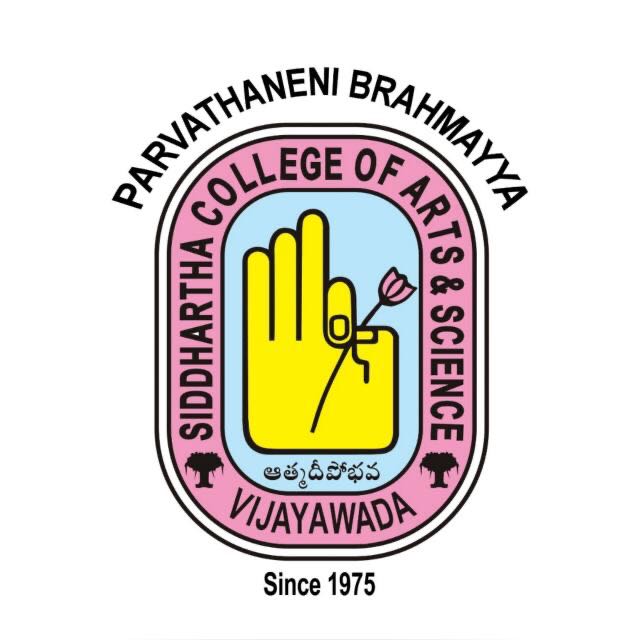 Inventory Management in Supply Chain
The supply chain is a series of activities designed to deliver the raw materials for production and the product itself to its final destination. The goal of the supply chain is to obtain what it needs from suppliers, process them, and deliver them to customers in an efficient manner. Inventory management is a part of supply chain management that deals with controlling the flow of goods into, out of, and within warehouses and distribution centers.
Inventory Management in Supply Chain
The inventory management process involves analyzing current stock levels at each warehouse as well as forecasting future demand for goods in order to reduce any amounts that are surplus or unnecessary. In addition, there are other aspects such as key performance indicators (KPIs) that measure the effectiveness of inventory management.
Inventory Management in Supply Chain
Supply chain inventory management is a complex process that can have repercussions on the overall functioning of the organization. Effective inventory management is vital as inadequate inventory can affect the organization negatively, while too much inventory can also pose significant inventory management problem for the organization.
Inventory Management in Supply Chain
On the other hand, an efficient inventory management or inventory optimization can have positive impact on the profitability, enhance supply chain visibility and manage to improve operations by keeping a steady inventory flow.
Steps Involved in SC Inventory Management
Here are the 6 steps of supply chain inventory management to help grow the business. 
1. Demand forecast: Forecasting the demand is critical to the business to avoid over or under-buying of the inventory. It is also important to assess the sales of each product. 
2. Size of inventory purchase: Once the forecast is done, this data should be translated into the inventory buy and replenishment plan. This will not only help in fulfilling the demand but also decide the size of the inventory purchase.
Steps Involved in SC Inventory Management
3. Purchase order tracking: After placing the order, tracking the inventory is also important. This tracking will help the business figure out any delay or damaged inventory supplies. 
4. Inventory tracking: Tracking of the inventory is critical to find out any delays in the shipment or delivery of the product. This helps to communicate appropriately for timely delivery of the order. 
5. Inventory positioning: After the inventory has arrived, it is again very important to know its positioning. This will help the management to know what is where in the warehouse.
Steps Involved in SC Inventory Management
6. Fulfilling orders: When the product is in the warehouse, timely fulfilling of the orders is the most critical part for any business. It helps in the sale of products before they go obsolete but also maintains a flow of money.
Benefits of SC Inventory Management
There are many benefits of Inventory Management in Supply Chain,
Saves money- Understanding the needs of the stock is important for any business to avoid over the limit investing. It allows the business to have the economic order or just the right amount of stock to run the business, decreasing the cost associated to keep inventory. It also reduces the amount of stock that goes obsolete.
Benefits of SC Inventory Management
Improves cash flow- Proper cash flow is maintained with proper inventory management. It allows to spend money on inventory that sells fast improving the cash flow in the system.
Satisfies customers- With lesser waiting time and appropriate product as per demand, inventory management also contributes to customer satisfaction.
Echelon Model of Inventory Management
Multi-echelon inventory optimization is the process of aligning supply and demand across multiple levels of the supply chain. This differs from single level inventory optimization, which focuses on the inventory at one location or point in the supply chain.
Echelon Model of Inventory Management
Using a real-world example makes this easier to understand. Imagine a local Tata dealership. Their goal is to have the ideal amount of vehicles on their lot to meet customer demands. They need enough of the cars, trucks, and SUVs on their lot to sell to people. If they have too few trucks, customers will go to another dealership that has what they want. If they have too many trucks on the lot, they can sit there for too long and probably end up selling at a lower price.
Echelon Model of Inventory Management
A multi-echelon approach focuses on the entire supply chain, instead of that one dealership. The goal is to optimize the inventory at other car dealerships, the distributor shipping cars to the dealership, and the manufacturers that are making the vehicle parts. The dealership might have sufficient supply right now, but if the manufacturer is running low on transmission parts, the inventory interruption will eventually reach the individual dealership.
Echelon Model of Inventory Management
Supply chains come in all different sizes. Some supply chains only involve a supplier and a customer. Like a farmer selling vegetables at a vegetable market. Other supply chains have tons of moving parts. A raw material supplier, manufacturers, logistics providers, wholesalers, distribution centers, and retail stores. 
Multi-echelon inventory optimization increases visibility that reduces cost across the supply chain, helps with demand planning, and streamlines operations.
Echelon Model of Inventory Management
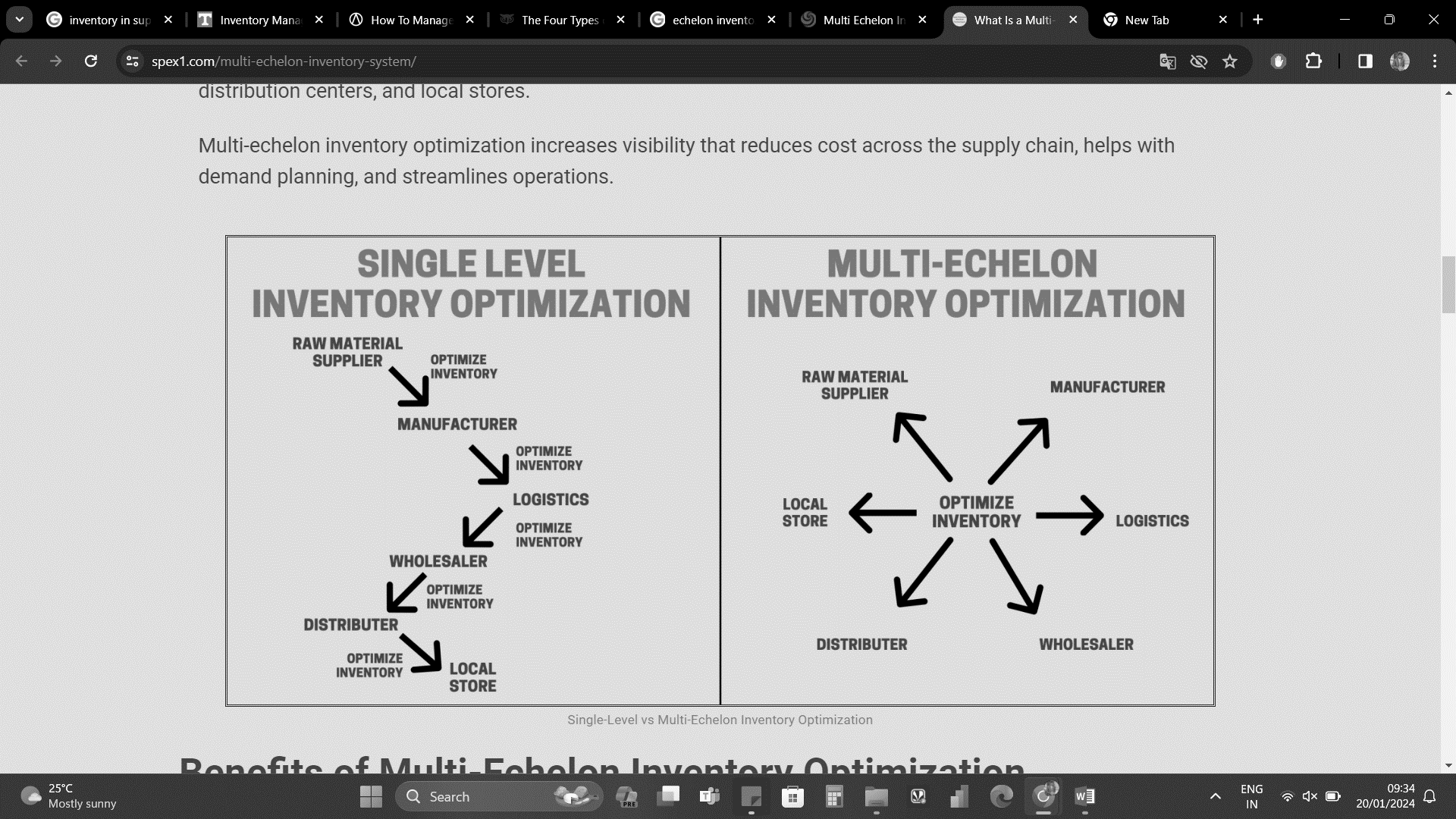 Benefits Multi-Echelon Inventory Optimization
1. More cost-efficient When businesses have a good inventory management strategy, they’re able to maintain the ideal stock levels throughout their supply chain. Having excess inventory, and not enough inventory hurts profitability. Holding too much stock ties up working capital, adds carrying costs, and eventually leads to dead stock. The excess stock is either sold at a lower price, or thrown away. Not having enough stock to meet demand causes companies to lose sales to competitors. MEIO helps companies make better use of their capital, and maintain optimal inventory throughout the supply chain.
Benefits Multi-Echelon Inventory Optimization
2. Better lead times When there are multiple stages in the supply chain, providing fast and accurate lead times can be challenging. A manufacturer knows how long it takes to complete an order, but if they’re waiting for the supplier to send more raw materials, the estimated lead time can be wrong. Multi-echelon inventory optimization gives companies a more accurate estimate of stock throughout the supply chain. And when a customer places an order and the inventory is optimized everywhere, the order can be fulfilled much faster.
Benefits Multi-Echelon Inventory Optimization
3. Better volatility management Volatility in the supply chain is never 100% unavoidable. Since the different stages of the supply chain are intertwined, volatility at one stage has a ripple effect that’s felt everywhere. MEIO helps companies maintain optimal levels of stock throughout their supply chain. Having enough stock at each point of the distribution networks boosts agility and lessens the impact of volatility. And having an accurate view of inventory at every stage helps them provide accurate lead times when there are unexpected delays.
Benefits Multi-Echelon Inventory Optimization
4. Improved return on investment Maintaining an efficient supply chain is a big part of a company’s profitability. Access to more accurate info allows companies to make decisions based on real-time data and current conditions. One study from Geodis found that 57% of companies view supply chain efficiency as a competitive advantage, but only 6% of companies have full visibility of their supply chain. 7/10 companies also describe their supply chain as very or extremely complex. Having a multi-echelon view of inventory enables businesses to increase efficiency and profitability.
Benefits Multi-Echelon Inventory Optimization
5. Improved customer service A lack of proper inventory management causes products to run out of stock. The supply can’t meet the current customer demands. When a customer can’t get what they need quickly, they get frustrated and start looking around for other options. This starts upstream in the supply chain. When a person go to a grocery store and the required item is out of stock, it could be because the store didn’t order enough. It could also be that the distributor didn’t have enough. Or the manufacturer didn’t produce enough. Or the supplier didn’t have enough raw materials.
Benefits Multi-Echelon Inventory Optimization
When companies use multi-echelon inventory optimization, they can successfully forecast optimal levels of stock throughout the supply chain network—meeting demand and keeping customers happy.
Network Design in Supply Chain
We know that the supply chain is critical for ensuring customer satisfaction and reducing costs for the company, it is obvious that the company need proper planning before creating it. This planning is called supply chain network design. Planning the network design in the supply chain helps the company understand the cost and time consumed in bringing the product to the user. Knowing this will help the organization prepare the supply chain so that the company spends the least money to reach the product to the customer within the shortest duration.
Network Design in Supply Chain
Designing the network in the supply chain helps the company utilize all the available resources most efficiently. Creating a network design in the supply chain will allow the company to see where to locate the manufacturing facility and the distributors to ensure prompt delivery of products to the customer. Creating a network design model helps the company know where there are opportunities to optimize and improve efficiency. It also enables them to understand the potential risks in the supply chain and plan ways to minimize them. The network design can be used for reference when problems arise.
Importance of Supply Chain Network Design
Most importantly, it allows the company to see the impact of various elements in the supply chain. It also helps the organization know how best to use the existing assets to achieve business goals. Designing the network helps establishments to identify suppliers and understand how their locations can impact the cost of the product. Companies can identify the right suppliers for every raw material through this exercise. It helps reduce costs and ensure that all the materials needed for production are available when needed.
Importance of Supply Chain Network Design
The other reason for creating the network design in the supply chain is to plan the distribution network so that the customers get the products within their desired delivery period. Designing the network can ensure that goods are delivered to the customers most economically. Transportation is another important element that will be part of the design. Planning the logistics well ensures that there are no delivery snags and that the cost of transportation is kept to the minimum.
Designing a Supply Chain Network
Creating a network design in a supply chain is difficult as many aspects are to be considered. Price, quality, lead time, discounts, costs, etc., are factors that will affect the company’s profitability, and all these are important when designing a network for the supply chain. Below are the steps to follow to create the best network design.
Designing a Supply Chain Network
Define The Objectives - The first step is to define the supply chain and cross-functional objectives. We must understand the purpose of the supply chain and the customers we want to service. The other important factor to consider is the parameters the organization will use to assess the supply chain’s performance. We must evaluate the performance both within the function and across other functions. What is required is to answer what we expect the supply chain to achieve by creating this design. The organization must be clear about what customers expect and what can help to achieve that.
Designing a Supply Chain Network
Form a Team - It is essential to form a team that will be involved in creating the network design in the supply chain. We must carefully select the people as they must have the skills needed to complete the job successfully. The team must consist of a project leader and a team of skilled people who understand the objectives of designing the supply chain.  Make sure that there is involvement of key executives and supply chain personnel in designing the network.
Designing a Supply Chain Network
Selecting the Right Modelling Tool - Most companies don’t have experts for making network design in the supply chain as their employees, so the company has to depend on outside consultants or modeling software. Various tools for this purpose are available in the market. There are packages and platforms for this purpose. The packages usually run on the cloud and are easy. But they may not give the exact solution we are looking for. Platforms are better but need additional coding skills.
Designing a Supply Chain Network
Understand the Business Constraints - It is often overlooked when making the network design in the supply chain. Various constraints can influence the cost and delivery time. Financial and budgetary constraints can prevent from having more warehouses or using faster transport methods. The current production facility may have capacity limitations. As the delivery time is important in network design, knowing the constraints is very important. We must also look at sourcing constraints. There can also be unique tariffs and duties in the customers’ locations that will affect the price.
Designing a Supply Chain Network
Model the Supply Chain Network - There are many supply chain network optimization tools that will help to create the network design in the supply chain with ease. We must make sure that the tools are suitable for our industry and company. We must go beyond using predictive and prescriptive analytics for modeling the supply chain. A close look must be given at the constraints and limits. The model must be a complete representation of the supply chain. It would be ideal if we could include factors that can affect the operations in the future. We must also consider factors like financial status in the future, the addition of new markets, etc.
Designing a Supply Chain Network
Analyze & Optimize the Supply Chain - Once the organization have created the model, it must be analyzed using various situations. It is necessary to think of various scenarios and see how the supply chain will perform. This is important when creating the network design in the supply chain because it will help answer many questions. Such an analysis can give the best sourcing strategies. We can find out the optimum inventory levels using the optimization exercise and avoid excessive or fewer stocks. The exercise can also help to find the best locations for the facilities and warehouses. Also to find out the best distribution path to reduce landed costs.
Designing a Supply Chain Network
Implement the Design - Once we have analyzed and optimized the network design in the supply chain, it is time to implement the same. But one thing that we must remember is that this is not a one-time activity. There can be many changes often. The company could add a new customer big enough to demand changes in the supply chain. As the demand for the goods goes up, there could be a revision of the production capacity. So many unexpected events could happen, and this needs the organization to revisit the design and make changes when needed.
Designing a Supply Chain Network
Supply Chain Resilience - What many forget when they create a network design in the supply chain is the possibility of various unexpected events that can destroy the process completely. The supply chain must be ready to face any eventuality without losing its capabilities. Disruptions like the Covid-19 situation badly affected the supply chain system of many companies as governments imposed various restrictions on the movement of goods. So, when we design the network, must incorporate the ability to face such events and get back to normal soon.
Designing a Supply Chain Network
Network design is an excellent way to optimize a company’s supply chain. The modeling method allows you to analyze all scenarios and help you arrive at the best supply chain decisions. While the mathematical modeling method is good, it needs IT skills. The drag-and-drop models offer greater visibility. Designing a supply chain network is an expensive and time-consuming activity. But the benefits outweigh the costs and help you save money in the future also.
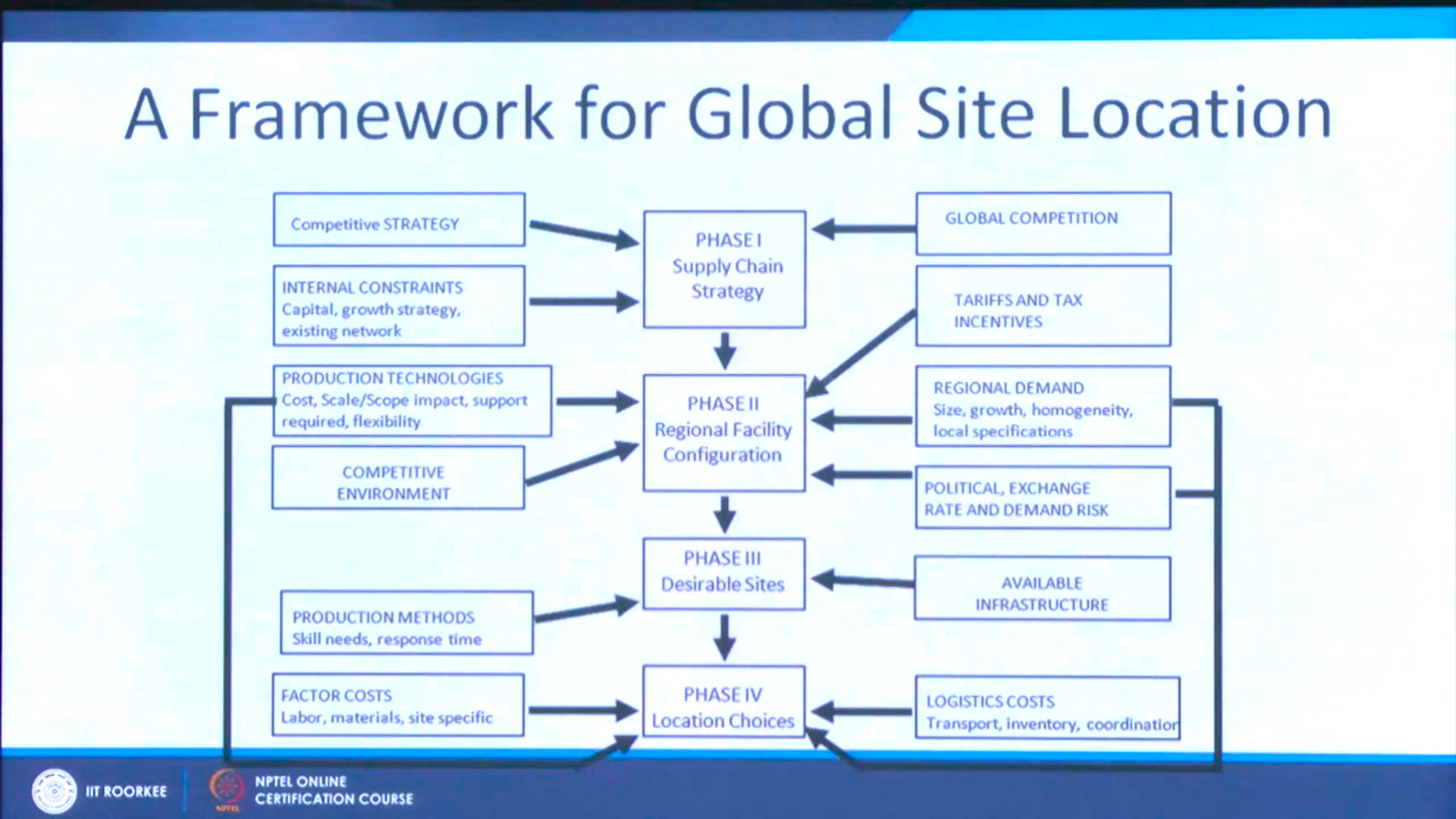 Designing a Supply Chain Network
Network design is an excellent way to optimize a company’s supply chain. The modeling method allows you to analyze all scenarios and help you arrive at the best supply chain decisions. While the mathematical modeling method is good, it needs IT skills. The drag-and-drop models offer greater visibility. Designing a supply chain network is an expensive and time-consuming activity. But the benefits outweigh the costs and help you save money in the future also.